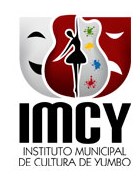 MAPA DE PROCESOS INSTITUTO 
MUNICIPAL DE CULTURA DE YUMBO
PROCESOS DE DIRECCIÓN
GESTIÓN DE DIRECCION Y PLANEACCIÓN
GESTIÓN DE COMUNICACIÓN PÚBLICA
PROCESOS MISIONALES
GESTIÓN PATRIMONIO CULTURAL
GESTIÓN ARTISITICA Y CULTURAL
GESTIÓN DE BIBLIOTECA
NECESIDADES DE LOS USUARIOS
SATISFACCIÓN DE LOS  USUARIOS
PROCESOS DE APOYO
GESTIÓN ECONÓMICA Y FINANCIERA
GESTIÓN DEL TALENTO HUMANO
GESTIÓN JURIDICA Y CONTRATACION
GESTIÓN DOCUMENTAL
MANTENIMIENTO Y ADMINISTRACIÓN DE BIENES
GESTIÓN DOCUMENTAL
EVALUACIÒN Y CONTROL
MEJORAMIENTO INSTITUCIONAL
CONTROL INTERNO